Advanced Retirement Planning
Advanced Retirement Analysis and Planning
Presented by:

Stav Adler  CSWP, CPCA
Retirement Analyst
Investment Advisor

www.stavadler.com
Tel: 604-718-7519
Email: sadler@pifinancialcorp.com
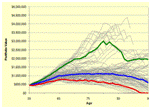 1
Advanced Retirement Planning
Stav Adler CSWP, CPCA

Investment Advisor - PFP			15 Years

Certified Professional Consultant On Aging	5 Years

Specialized in Retirement Analysis		3 Years

Chartered Strategic Wealth Professional		2 Years	


PI Financial Corp.
 
Investment management firm
39,000 clients
7 offices across Canada
2 ½ billion dollars under management
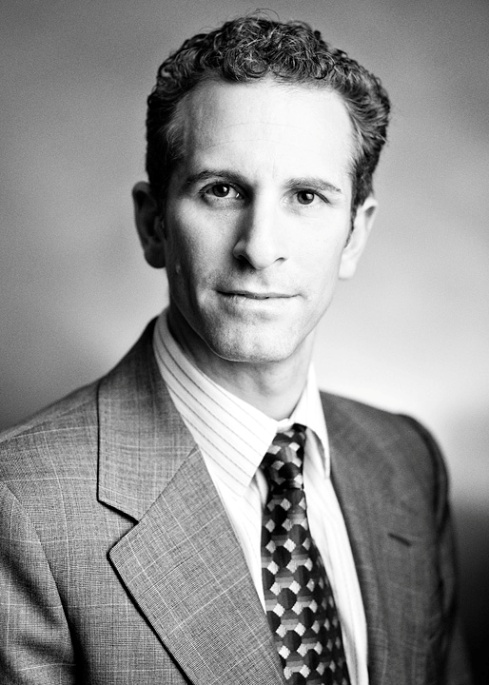 2
Advanced Retirement Planning
How much is enough 
for life long income?
3
Advanced Retirement Planning
A Few Key Questions


Do we have enough money to retire with lifelong income?

What lifestyle options can we afford, now and in the future?

How will the different stages of retirement affect our finances?

How will selling our home or downsizing affect our future?

What is our probability of success? 

What if something goes wrong?
4
Advanced Retirement Planning
Three Unique Risks to Retirement

	1.  Inflation risk:	Loss of buying power

	2.  Longevity risk:	Outliving your savings

	3.  Investment risk:
			A.  Sequence of Returns
				(technology crash, credit crisis)
			B.  Reverse Dollar Cost Averaging 
				(advantage becomes disadvantage)
___________________________________________

Myth of Averages 
(average return-inflation-lifespan)
5
Advanced Retirement Planning
Financial Analysis For Retirement

Incomes	Pension incomes (Govt and Private), rental income, and annuity income.

Expenses	Go Go years! Slow Go years! No Go years!   Annual  & Lumpy

Income 	Expenses greater than income. 
Shortfall  	Withdrawal requirement from savings/investments over time?
6
Advanced Retirement Planning
Financial Analysis For Retirement 

		
Assets	Impact of lump sum additions or withdrawals to savings?  
	E.g. Selling home or a dream holiday.

Economics	How will adverse economic environments affect  our  ability to support our  lifestyle  over time?

What is the probability of our plan succeeding?
7
Advanced Retirement Planning
Standard Retirement Forecast
Single Line Analysis

Starting Value:  		$1,000,000
Initial Withdrawal:		$60,000
______________________________________________

Growth:			8%
Inflation:			3.5%
8
Advanced Retirement Planning
Lets Add Actual Market History
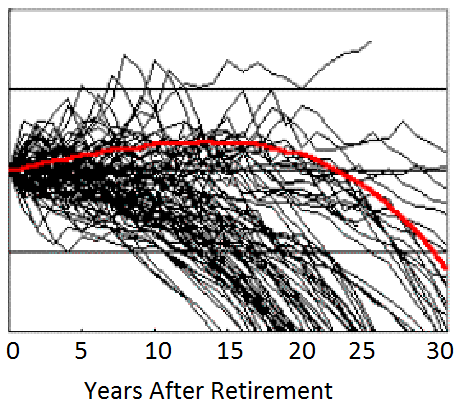 Each black line displays that actual result that would have occurred if the  retirement was started in each of the one-hundred years during the last century. Sadly, 90% of historic outcomes failed to reach the standard single line forecast.
   
			Failure rate:	90%
			Success Rate:	10%
9
Advanced Retirement Planning
Advanced Retirement Planning





90% Probability Of Success
(Red line or above)
(based on actual history)
__________________________________________________________
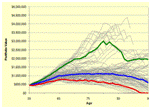 Standard Retirement Forecast:	10% probability of success
	
Advanced Retirement Planning:	90% probability of success
10
Advanced Retirement Planning
Investment Risk
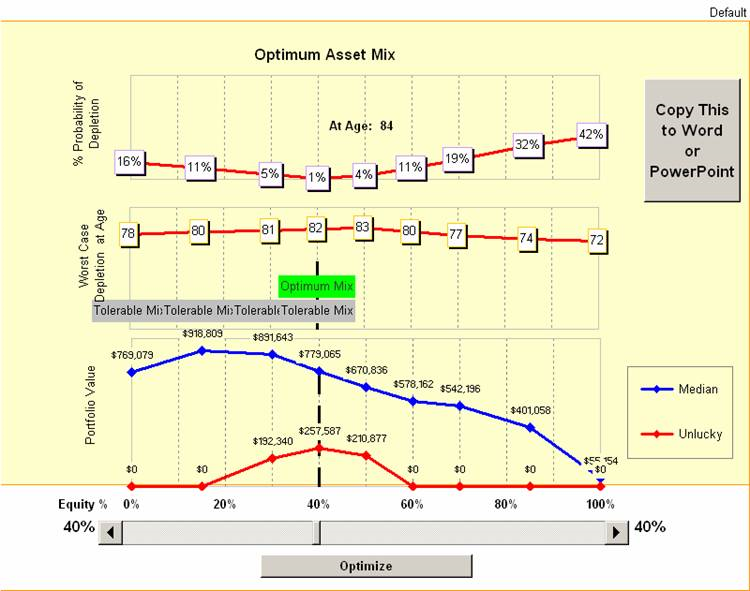 11
Advanced Retirement Planning
Zone Analysis
The advanced retirement planning analysis displays a simple outlook according to the “Zone Analysis” (90% probability of success).  


Green Zone:	Abundant resources for lifelong income


Grey Zone:	Sufficient resources for lifelong income 


Red Zone:	Insufficient resources for lifelong income

Do you know where you stand 
with your retirement readiness?
12
Advanced Retirement Planning
Disclaimer
The material contained herein is for information purposes only and is not to be construed as an offer or solicitation for the sale or purchase of securities. While the information herein cannot be guaranteed, it was obtained from sources believed to be reliable, but in providing it, PI Financial Corp. does not assume any liability. PI Financial Corp. and/or its’ officers, directors, employees and affiliates may, from time to time, acquire, hold or sell a position in the securities mentioned herein. 

This report is intended for distribution in those jurisdictions where PI Financial Corp. is registered as an advisor or a dealer in securities. Any distribution or dissemination of this report in any other jurisdiction is strictly prohibited.

PI Financial Corp. is licensed as a broker-dealer in all provinces and territories of Canada and is a member of the IIROC and the Canadian Investor Protection Fund.
13